Створення та використання форм
Кунтиш Саша
Клас 10Б
Що таке форма?
Форма являє собою електронний бланк, в якому є поля для введення даних. При заповненні форми дані автоматично заносяться в таблиці даних.

Як і інші об'єкти Access, форми можна створювати автоматично, вручну або за допомогою Майстра. Форми можуть бути виведені на екран у трьох видах: режим конструктора, режим форми і режим таблиці.
Створення нової форми
Як і для інших об'єктів баз даних, Access забезпечує декілька способів створення форм. Якщо у вікні бази даних натиснути на кнопці Формы, а потім кнопку Создать, то Access відкриє діалогове вікно Новая форма. Діалогове вікно включає також три опції засобу Автоформа, які дозволяють створити визначену за умовчанням форму за допомогою єдиного натискання.
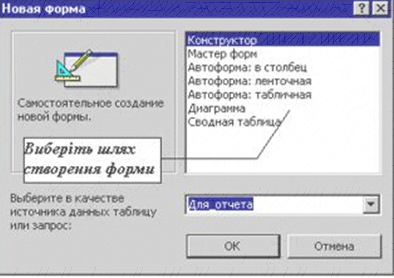 Алгоритм створення автоформи
активізувати закладку об’єкту Форми (Формы);

натиснути кнопку Створити (Создать);

вибирати варіант автоформи (у стовпчик, стрічкову, табличну);

задати джерело даних;

натиснути ОК.

Access автоматично створить обраний варіант форми для заданого джерела даних.